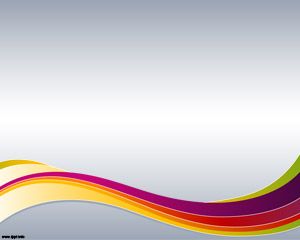 Las conclusiones descriptivas
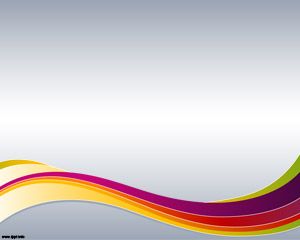 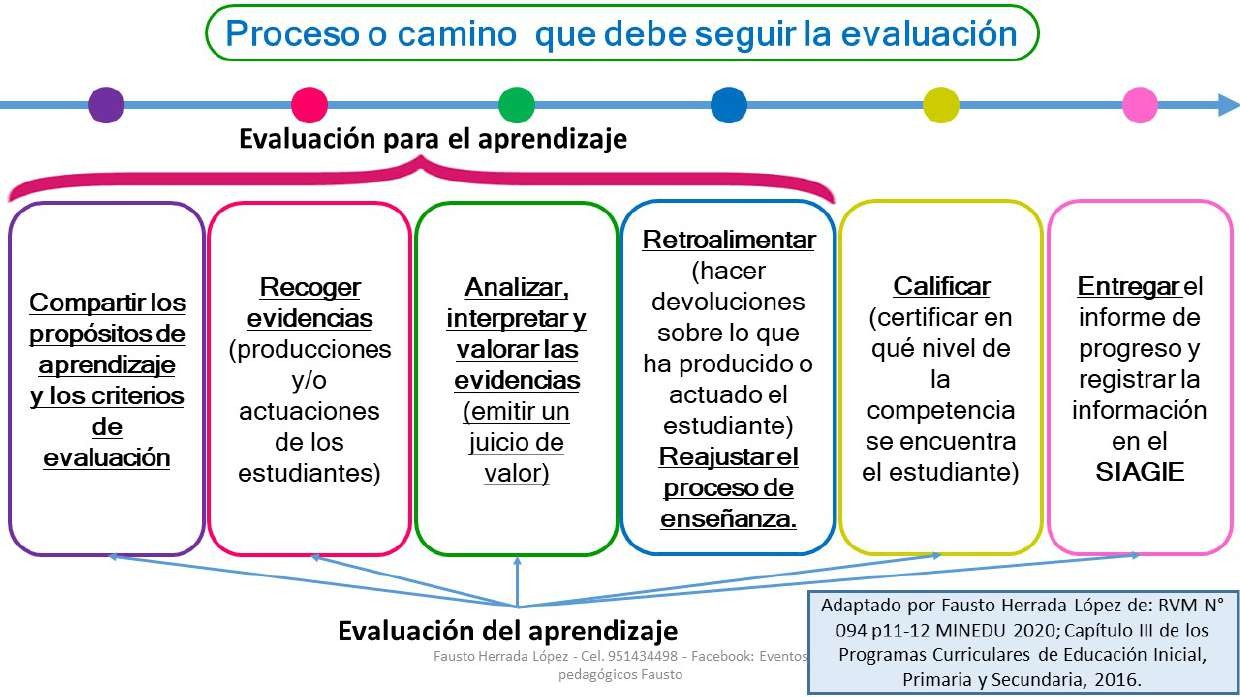 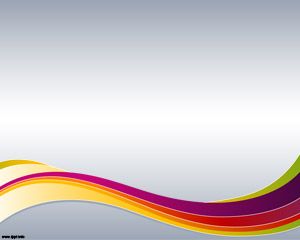 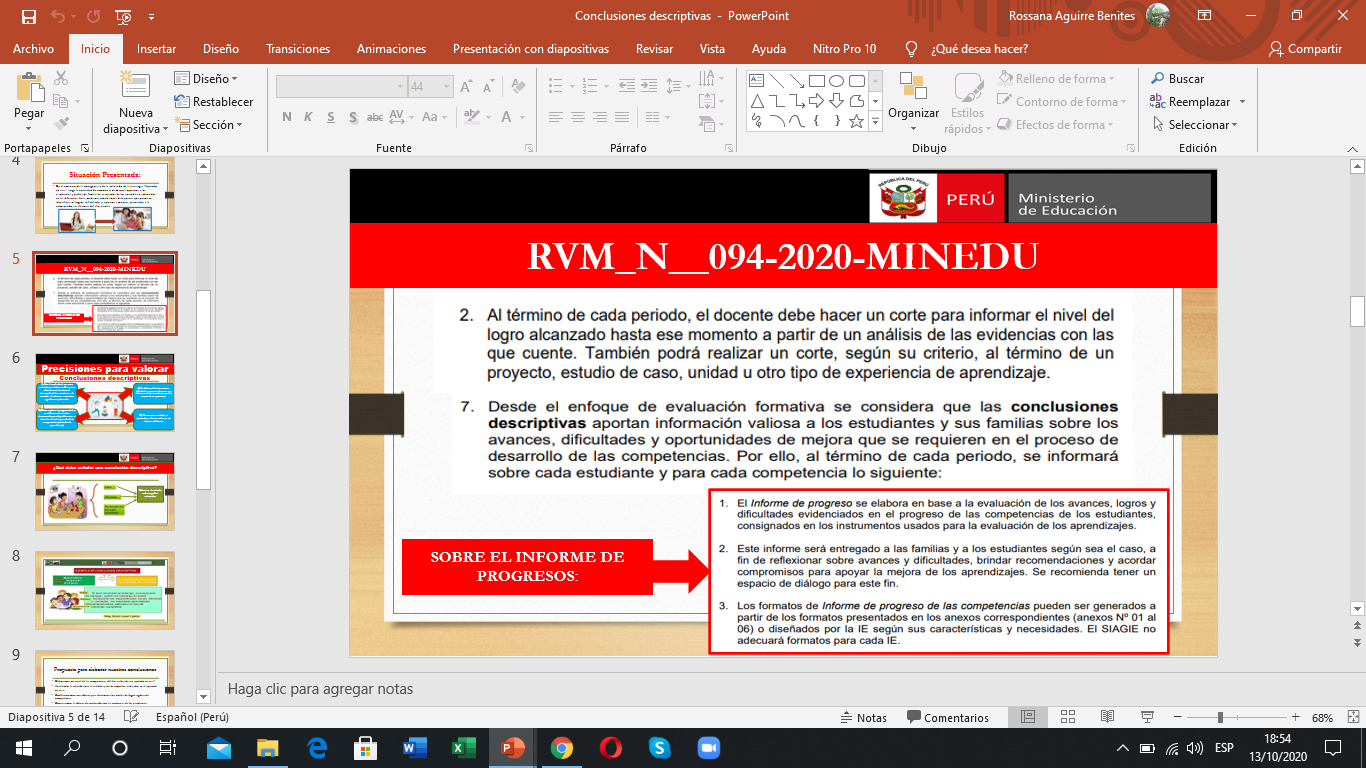 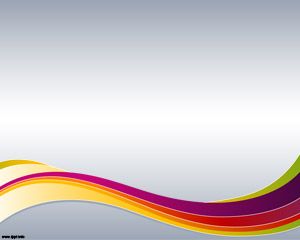 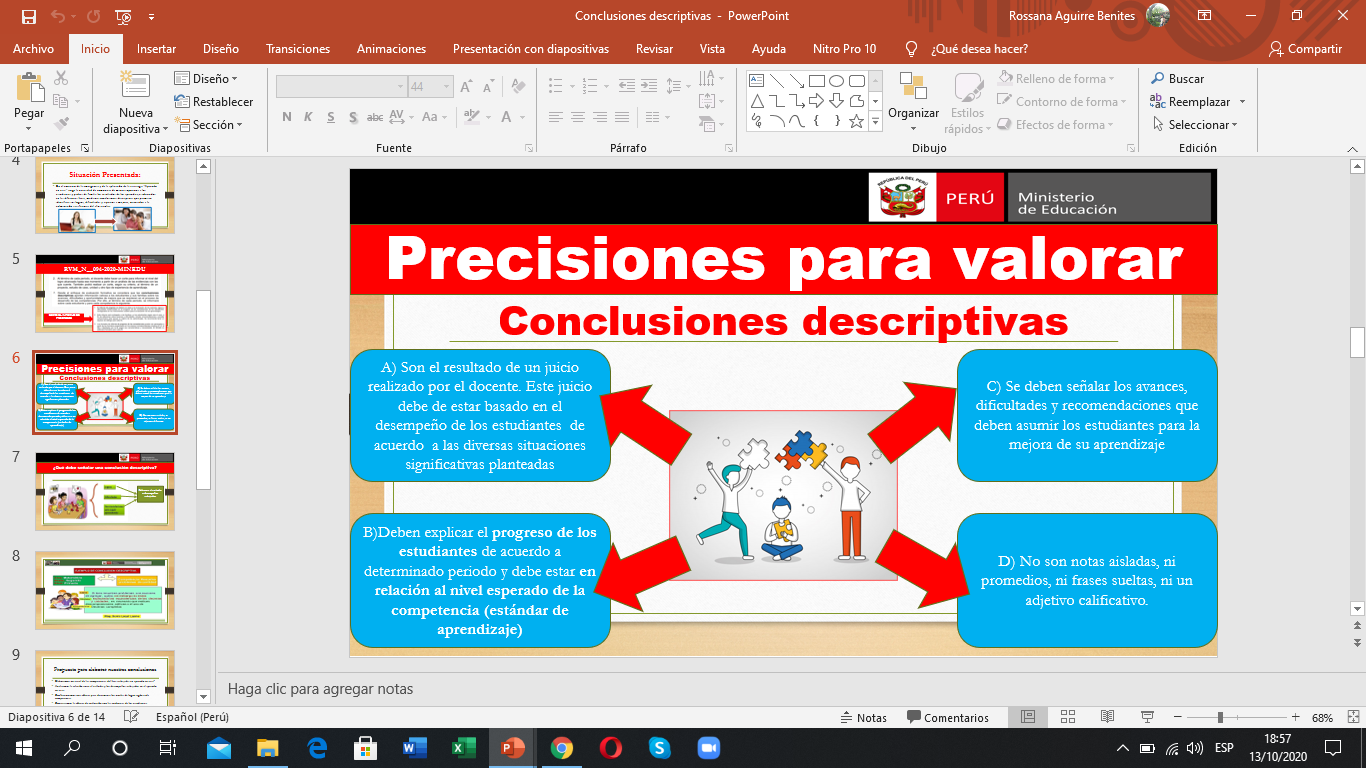 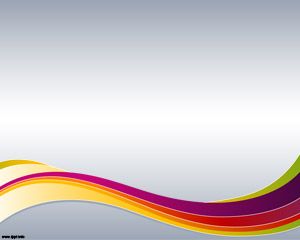 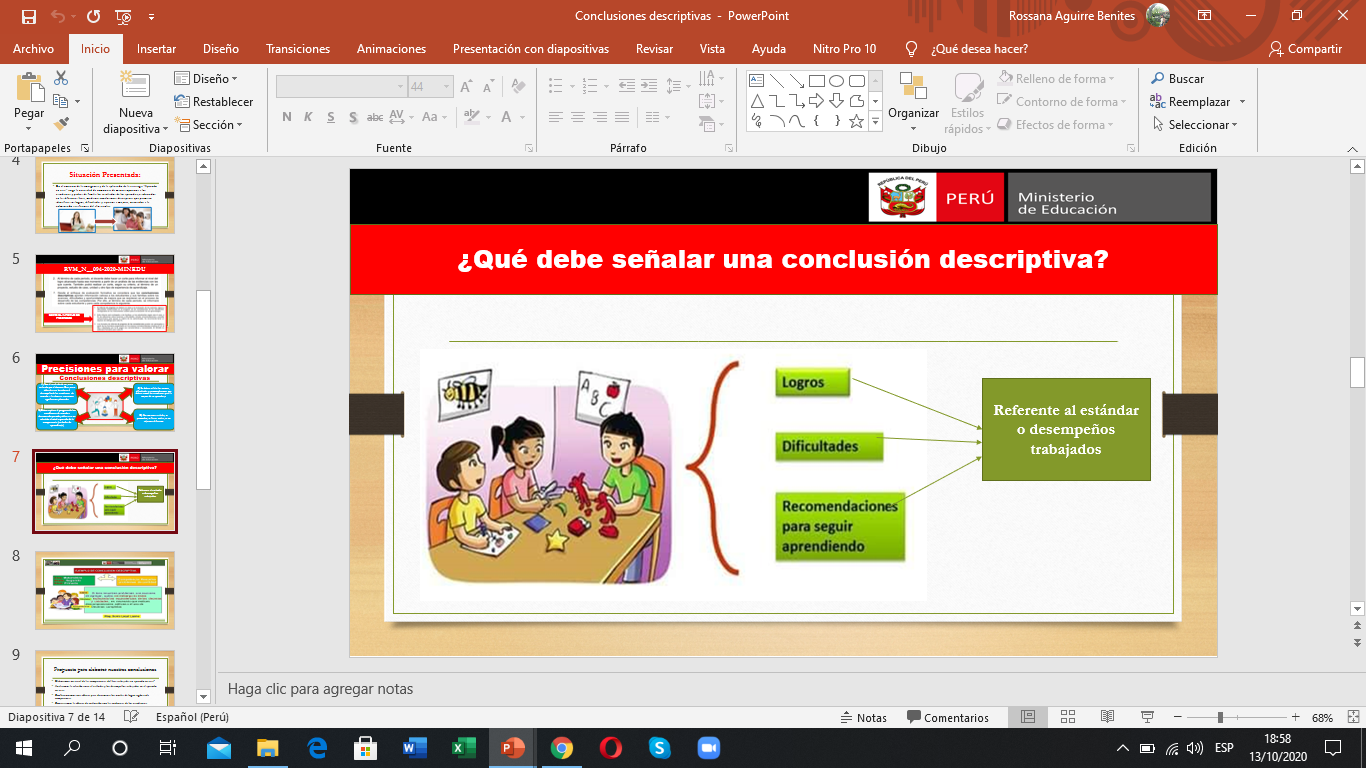 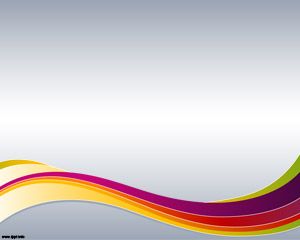 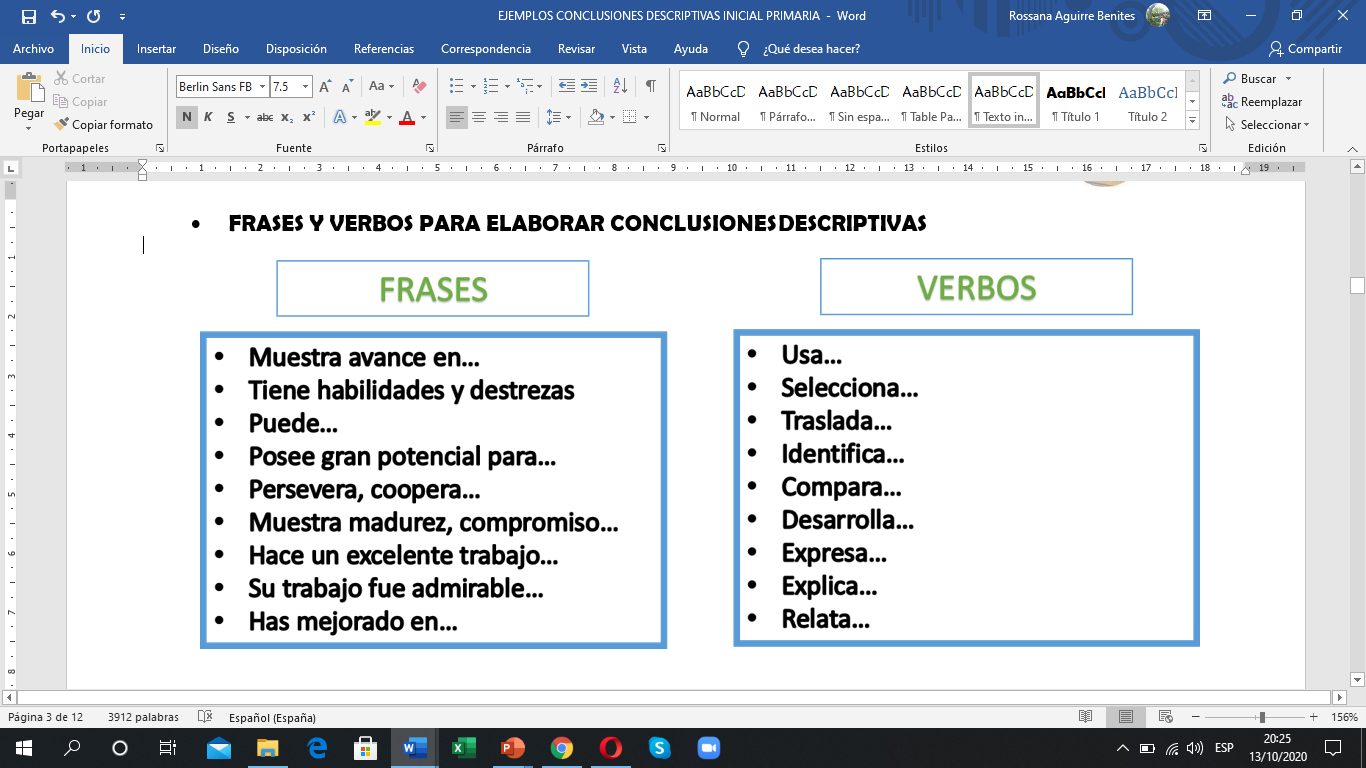 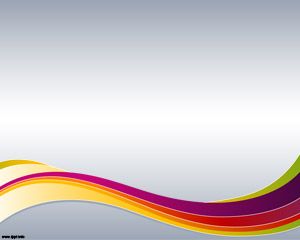 Propuesta para elaborar nuestras conclusiones
Elaboramos un cartel de las competencias del área trabajadas en aprendo en casa.
Analizamos la relación entre el estándar y los desempeños trabajados en el aprendo en casa.
Contrastamos la ficha de observación del desarrollo del aprendizaje  con las evidencias de los estudiantes.
Elaboramos nuestra conclusión descriptiva según el nivel de logro en determinada  competencia.
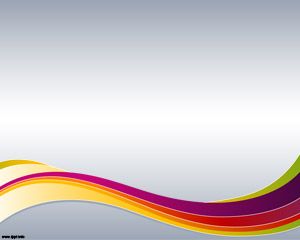 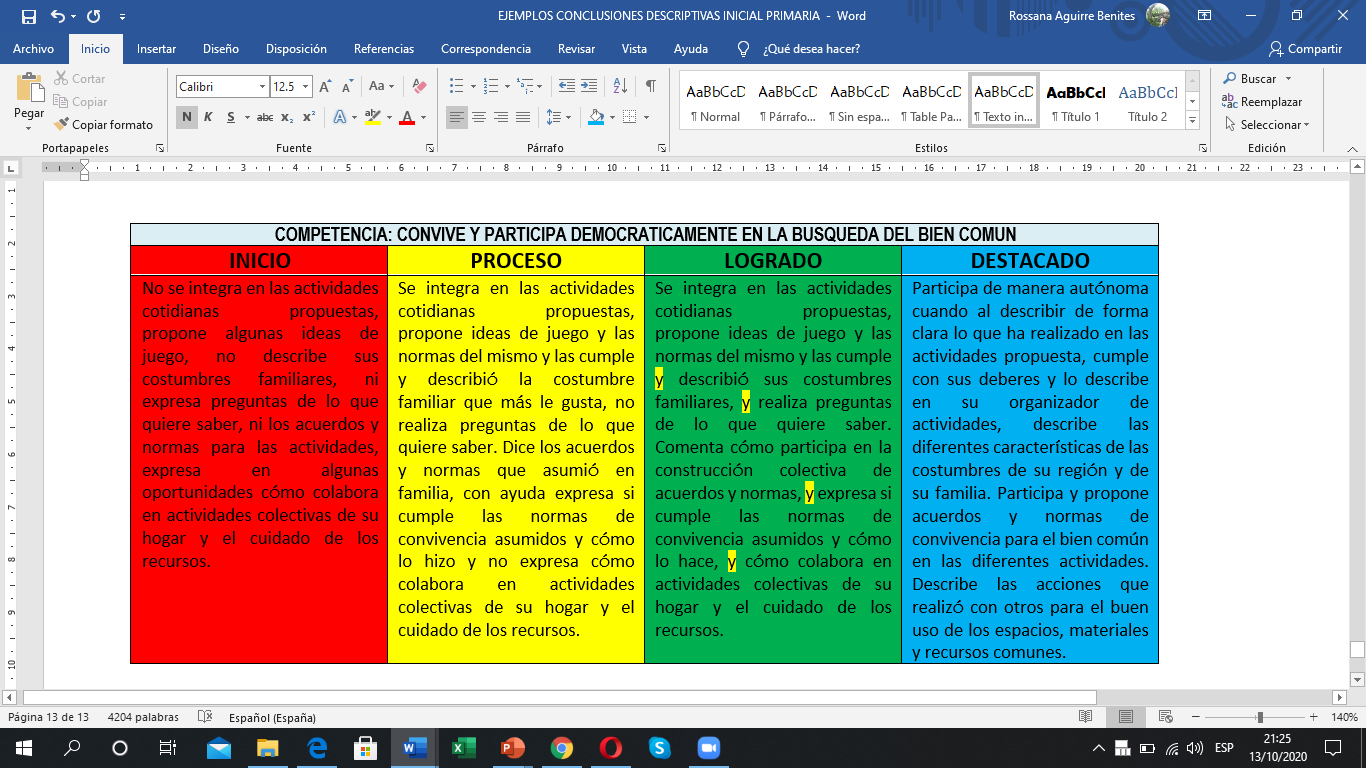 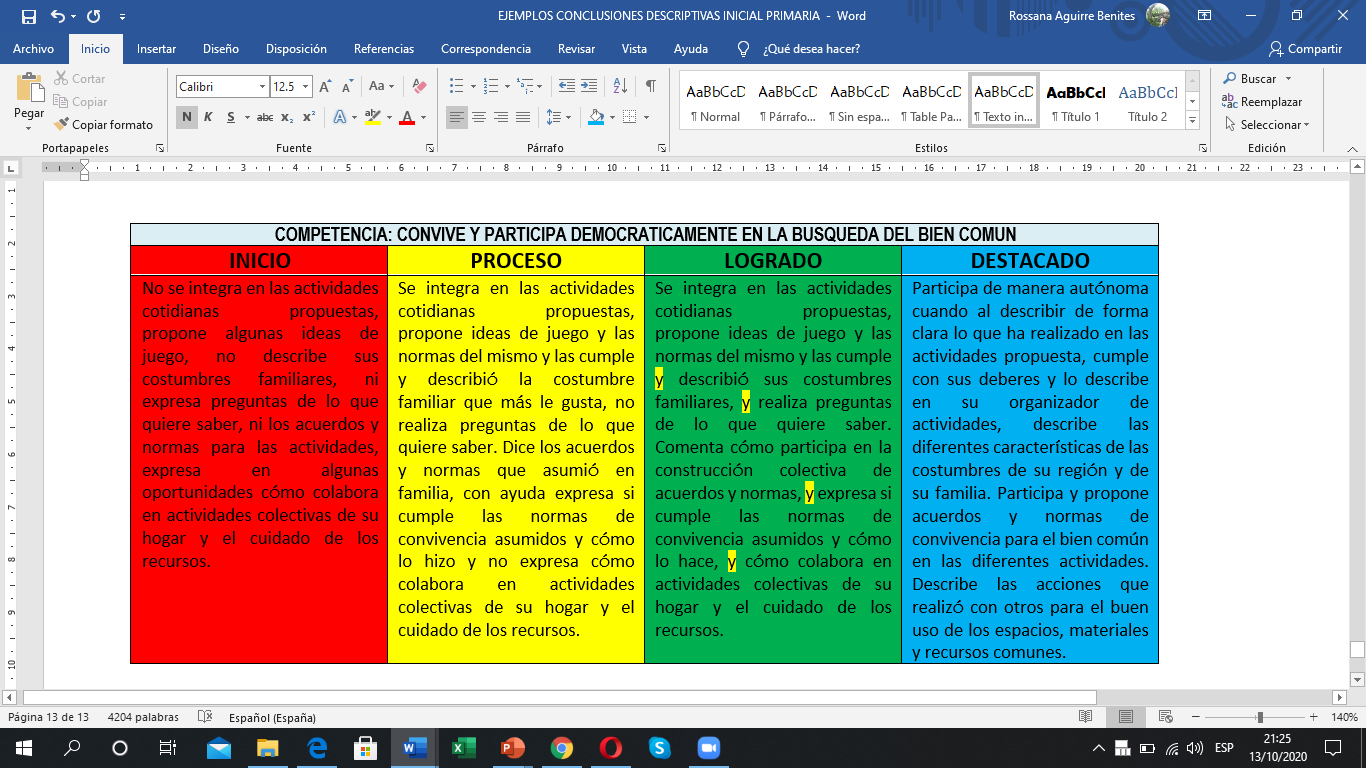 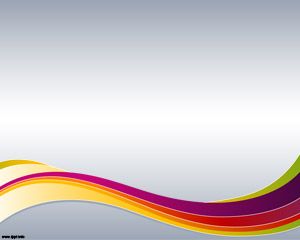 EJEMPLO DE CONCLUSIÓN DESCRIPTIVA
ÁREA: PERSONAL SOCIAL
EDAD: 4 AÑOS
COMPETENCIA: Convive y participa democráticamente en la búsqueda del bien común.
LOGROS
Describe cómo ha interactuado en las diferentes  actividades que ha realizado con su familia, se muestra autónomo al describir lo que realizó y cómo participó en las acciones de juegos, y qué es lo que más le gustó, sin embargo, no expresa cómo construyó las normas de respeto y sí las cumplió, por lo que es necesario continuar afianzando en él la construcción y cumplimiento de normas en las actividades cotidianas.
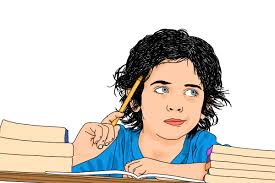 DIFICULTADES
RECOMENDACIONES